THE FIVE LANGUAGES OF LOVEof Children
Linda Mei Lin Koh, Ed. D
GC Children's Ministries
[Speaker Notes: The Five Languages of Love

Children desperately need to know how much you love them.  But if you don’t know their special “love languages,” you might as well be speaking gibberish.  Every child (like every adult) expresses and receives love best through one of five communication styles.  If your language is different from your child’s, you’d better learn to translate—fast.  Or you could miss your chance to meet their deepest emotional needs.]
LOVE IS THE GREATEST
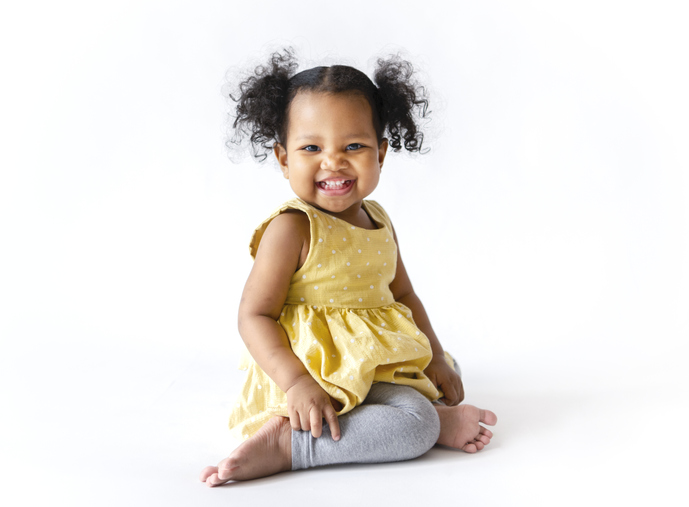 A child's need for love is basic to all other needs.
Receiving love and learning to give love is the soil out of which all positive human endeavors grow.  
Speaking your child's love language will meet his or her deep emotional need for love.
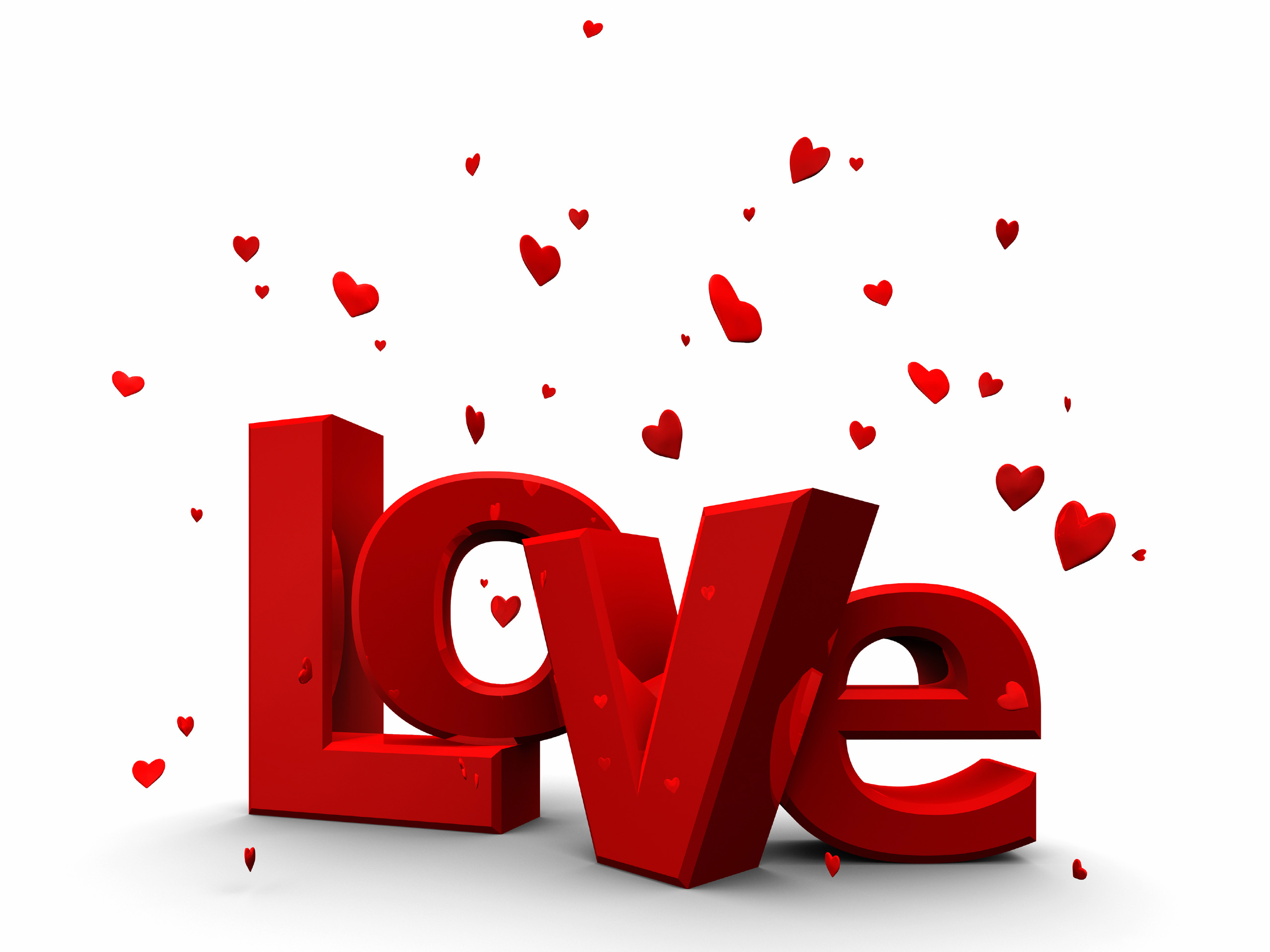 [Speaker Notes: LOVE IS THE GREATEST

A child's need for love is basic to all other needs.
Receiving love and learning to give love is the soil out of which all positive human endeavors grow.  
Speaking your child's love language will meet his or her deep emotional need for love.]
The Five Languages of Love
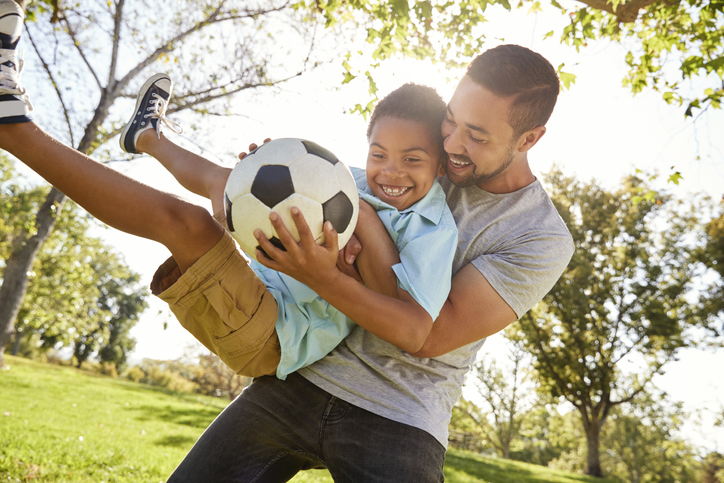 Physical Touch
Words of Affirmation 
Quality Time
Receiving Gifts
Acts of Service
[Speaker Notes: The Five Languages of Love 

Physical Touch
Words of Affirmation
Quality Time
Receiving Gifts
Acts of Service]
#1:  Physical Touch
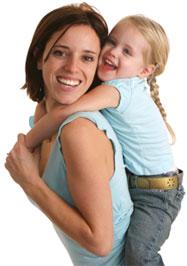 Physical touch is a powerful vehicle for communicating love.
Physical touch provides emotional security for those whose primary love language is physical touch.
[Speaker Notes: #1:  Physical Touch

Research studies have come to the same conclusion:  Babies who are held, hugged, and kissed develop a healthier  emotional life than those who are left for long period of time without physical contact. 

When the mothers brought their children to Jesus, He took them in his arms, put his hands on them and blessed them. (Mark 10:13-16)

Physical touch is a powerful vehicle for communicating love.
Physical touch provides emotional security for those whose primary love language is physical touch.]
Physical touch comes in many forms:

* Holding hands
* Kissing
* Hugging
* Piggyback 
* Wrestling on the floor
* Running your hand through 	your   	child's hair
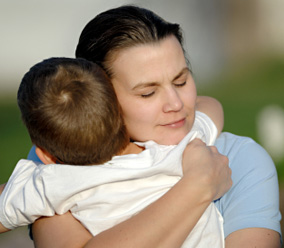 [Speaker Notes: Physical touch comes in many forms:
Holding hands
Kissing
Hugging
Piggyback
Wrestling on the floor
Running your hand through your child's hair]
For teenagers, show your love positively at the right times and places.  
Mothers should never hug a son in the presence of his peers.
Teenage girls needs hugs and kisses of their fathers.  
Teenagers find hugs and physical touch helpful when they go through difficult times.
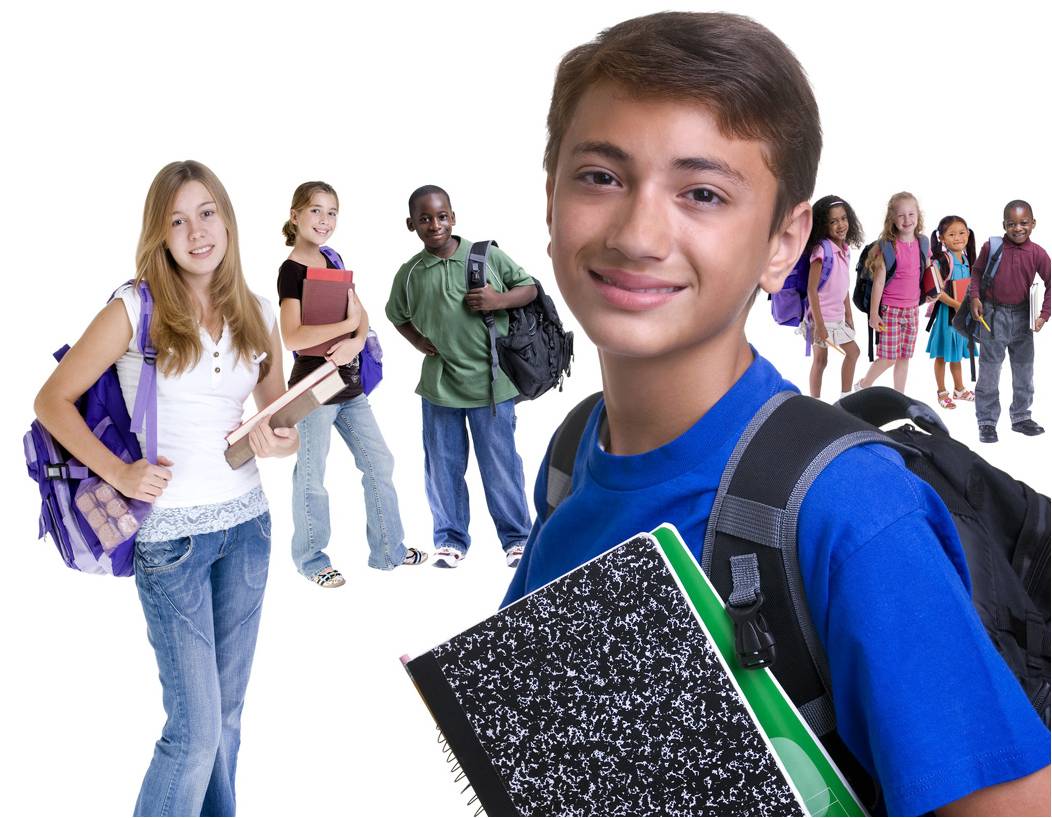 [Speaker Notes: For teenagers, show your love positively at the right times and places.  
Mothers should never hug a son in the presence of his peers.
Teenage girls needs hugs and kisses of their fathers.  
Teenagers find hugs and physical touch helpful when they go through difficult times.]
#2:  Words of Affirmation
Some children feel their greatest sense of love in expressions that affirm them.  
There are several types of affirmation:
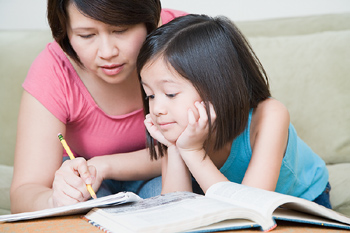 [Speaker Notes: #2:  Words of Affirmation

Some children feel their greatest sense of love in expressions that affirm them.  
There are several types of affirmation:]
a) Words of Affection & Endearment
	
* “I love you.”
* “Love you, honey”
* “I just love your 		  
 beautiful red hair”
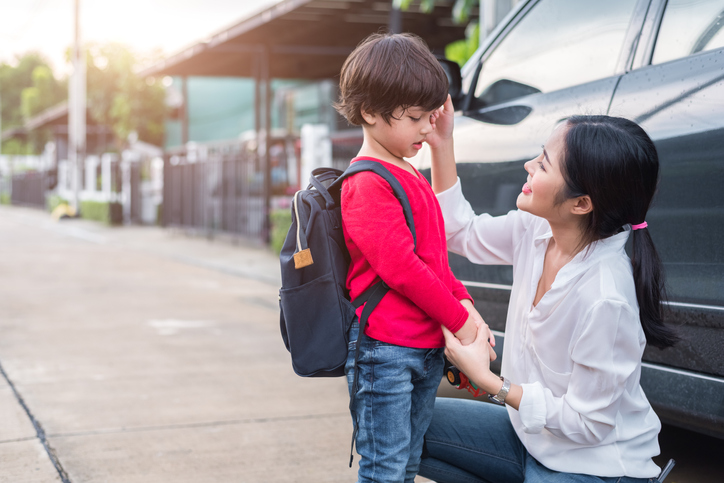 [Speaker Notes: a) Words of Affection & Endearment
     * “I love you.”
     * “Love you, honey”
     * “I just love your beautiful red hair”]
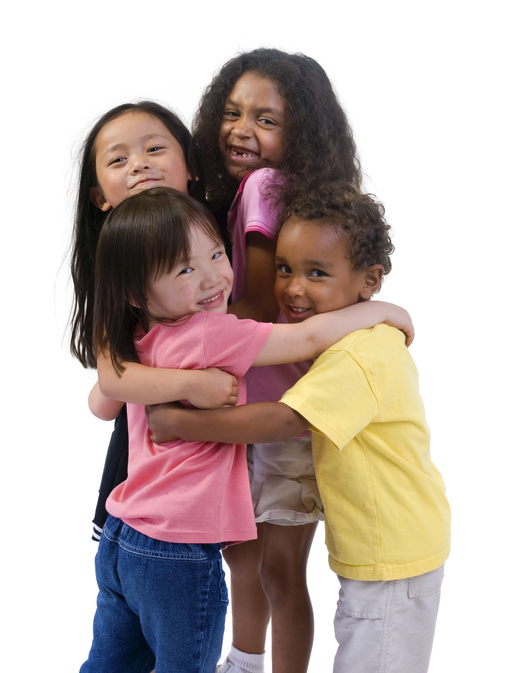 b) Words of Praise
	* Give genuine praise for things a child has done.
	* Praise a specific work or one aspect of it that is well done.
	* Do not flatter.  Children can tell the difference.
[Speaker Notes: b) Words of Praise
    * Give genuine praise for things a child has done.
    * Praise a specific work or one aspect of it that is well done.
    * Do not flatter.  Children can tell the difference.]
c) Words of Encouragement
	
* Encourage means “to inspire courage.
* Encouragement helps to 	
inspire untapped potential & 	
talents.
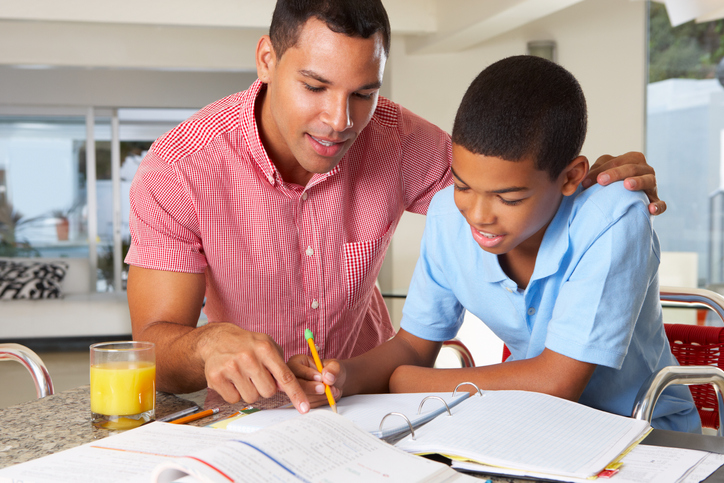 [Speaker Notes: c) Words of Encouragement
    * Encourage means “to inspire courage.
    * Encouragement helps to inspire untapped potential and talents.]
d) Words of Guidance
 Offer positive words to guide children in ethics, academic pursuits, social behaviors, etc.
 Offer words of guidance in a loving, patient manner.  Request, not demand.
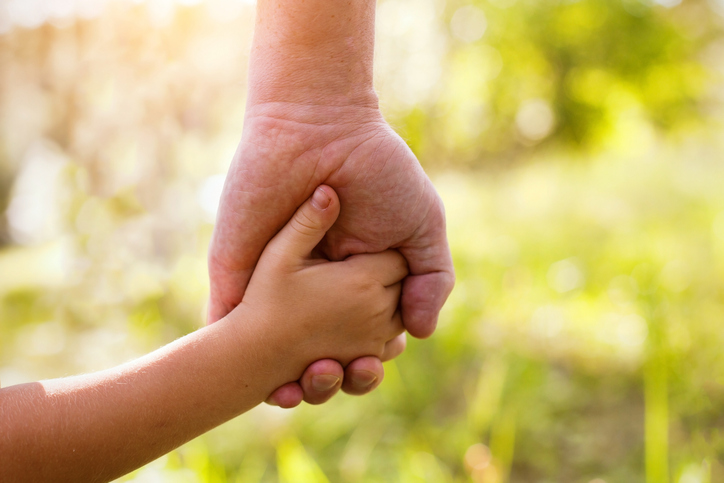 [Speaker Notes: d) Words of Guidance
 Offer positive words to guide children in ethics, academic pursuits, social behaviors, etc.
 Offer words of guidance in a loving, patient manner.  Request, not demand.]
#3: Quality Time
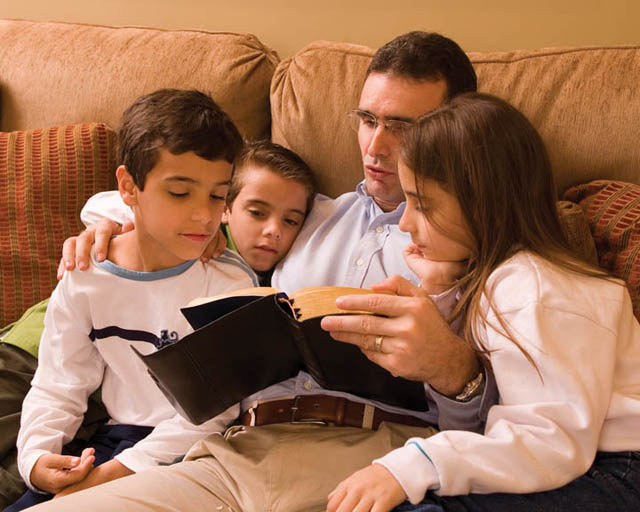 Togetherness
* Focused attention not proximity.
* Doing something together.
* Enjoying being with each child.
[Speaker Notes: #3: Quality Time
Togetherness
    * Focused attention not proximity.
    * Doing something together.
    * Enjoying being with each child playing, telling stories, & having positive eye contact.]
a) Quality Conversations
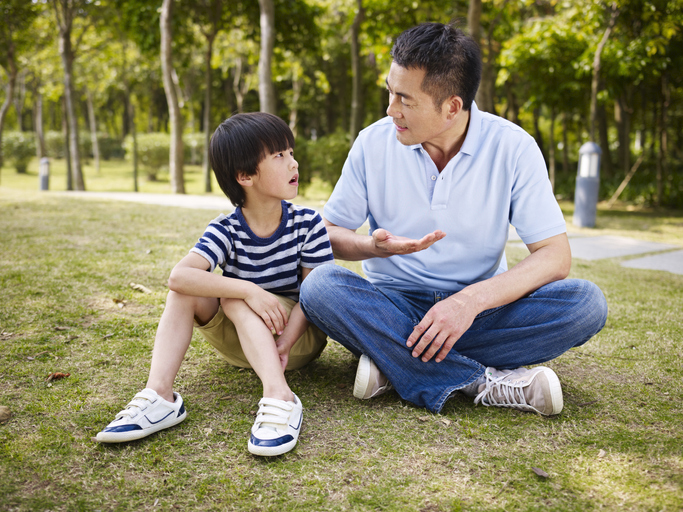 Sharing your thoughts and feelings with your child.
Children learn how to communicate on this level helps them in their own future relationships.
[Speaker Notes: a) Quality Conversations

Sharing your thoughts and feelings with your child.
Children learn how to communicate on this level helps them in their own future relationships.]
b) Quality Activities

    * Doing fun things together with your kids.
     * Reading to your children.
* Playing ball and games with them.
* Plan trips with them like camping, 	 	overnight trips, mission trip, etc.
* Bake cookies and cook together 
   with the children.
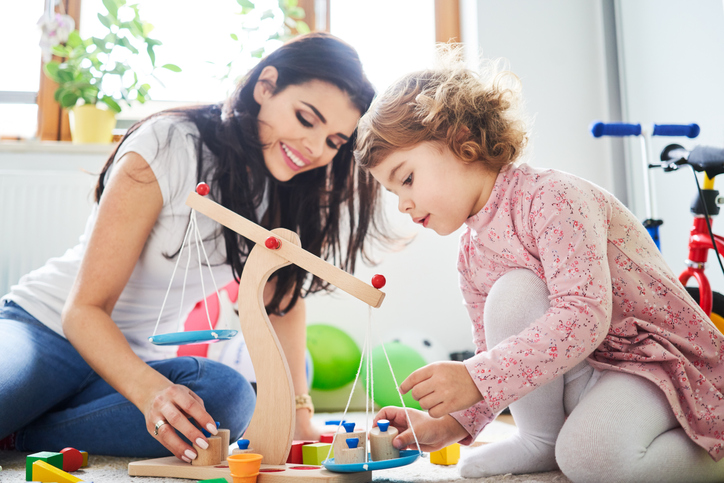 [Speaker Notes: b) Quality Activities
     * Doing things together with your children. 
     * Reading to your children.
     * Playing ball and games with them.
     * Plan trips with them like camping, overnight trips, mission trip, etc.
     * Bake cookies and cook together with the children.]
“If quality time is your child’s primary love language, you can be sure of this:  Without a sufficient supply of quality time and focused attention, your child will experience a gnawing uneasiness that his parents do not really love him.”					
								Gary Chapman
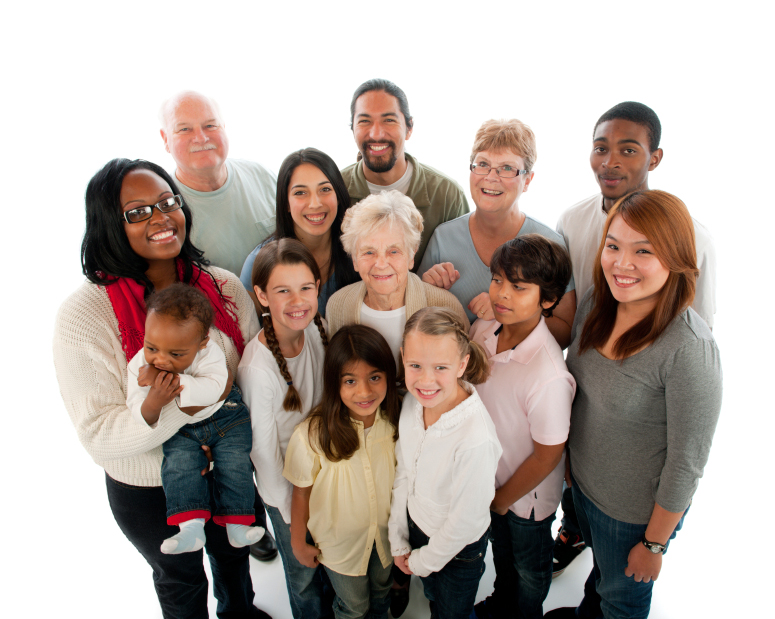 [Speaker Notes: “If quality time is your child’s primary love language, you can be sure of this:  Without a sufficient supply of quality time and focused attention, your child will experience a gnawing uneasiness that his parents do not really love him.”					
				Gary Chapman]
#4:  Receiving Gifts
Giving children the gift of love is essential.
Be wise in buying gifts for your children.  
Do not use gifts as a bribe for children to obey.
Do not give gifts as substitute for your presence.
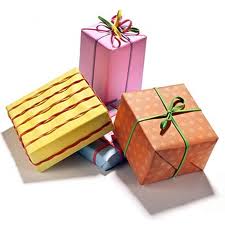 [Speaker Notes: #4:  Receiving Gifts

Giving children the gift of love is essential.
Be wise in buying gifts for your children.  
Do not use gifts as a bribe for children to obey.
Do not give gifts as substitute for your presence.]
Children whose primary love language is the receiving of gifts will always make much of receiving the gift.  
They want the present to be wrapped and given in a unique way. 
They make a special place in their room for the new gift as they display it proudly.
The gift reminds them that you thought about them.
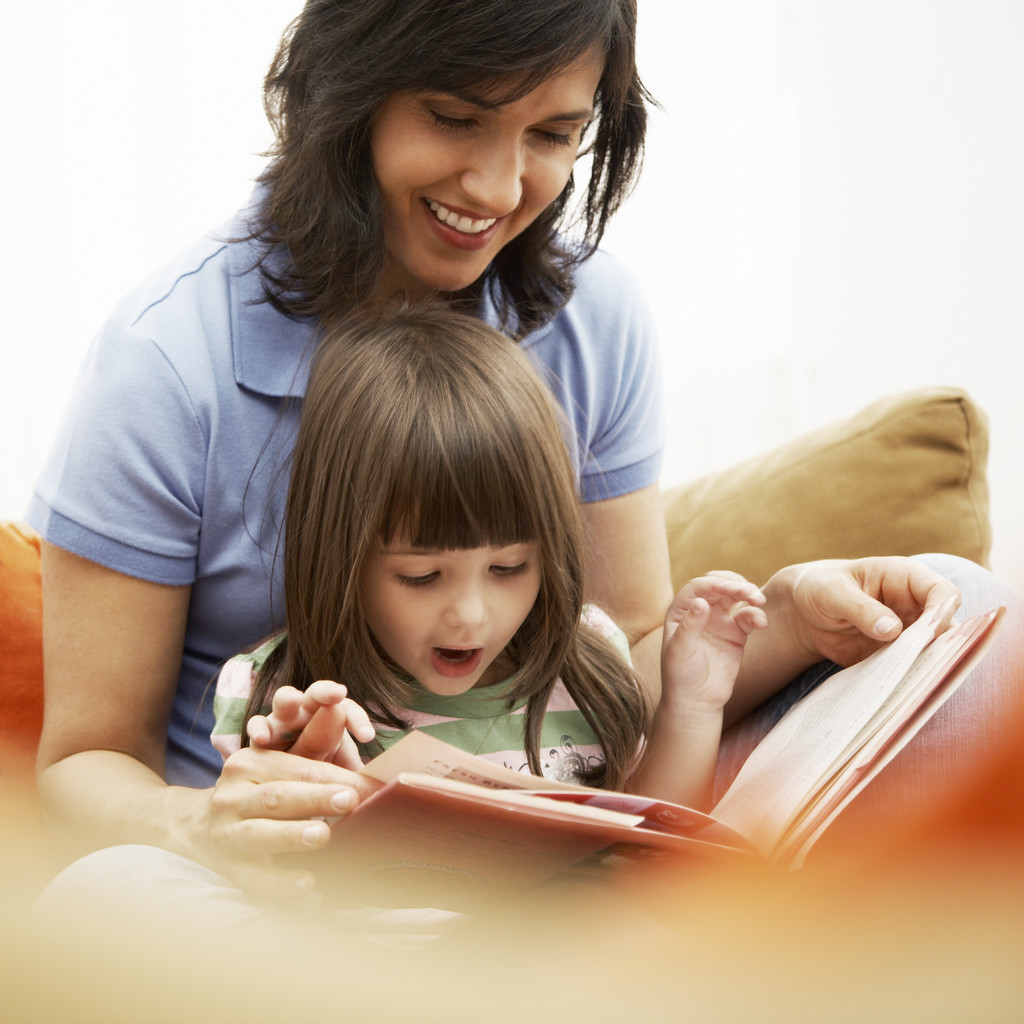 [Speaker Notes: Children whose primary love language is the receiving of gifts will always make much of receiving the gift.  
They want the present to be wrapped and given in a unique way. 
They make a special place in their room for the new gift as they display it proudly.
The gift reminds them that you thought about them.]
#5:  Acts of Service
Responding to your child’s request for help fills his/her emotional love tank.
Serving them helps them develop to mature adults who give love to others through acts of service.
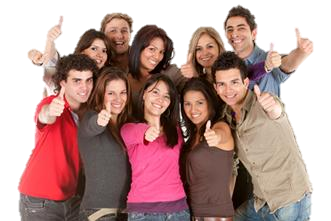 [Speaker Notes: #5:  Acts of Service

Responding to your child’s request for help fills his emotional love tank.
Serving them helps them develop to mature adults who give love to others through acts of service.]
Acts of Service
Be hospitable & positive in response to your child’s requests for help
[Speaker Notes: Acts of Service

Be hospitable & positive in response to child’s requests for help]
Acts of Service
Make service appropriate to age.
We serve our children, but as they are ready, we teach them how to serve themselves. 
Loving service is not 	slavery but willingly.
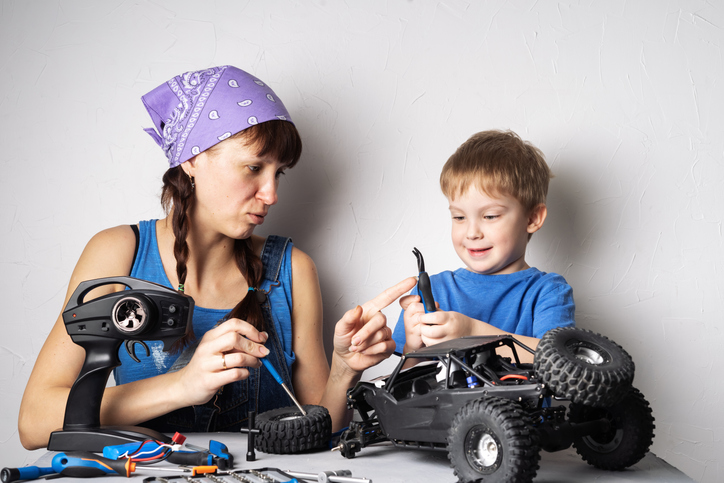 [Speaker Notes: Acts of Service

Make service appropriate to age
We serve our children, but as they are ready, we teach them how to serve themselves. 
Loving service is not slavery but willingly.]
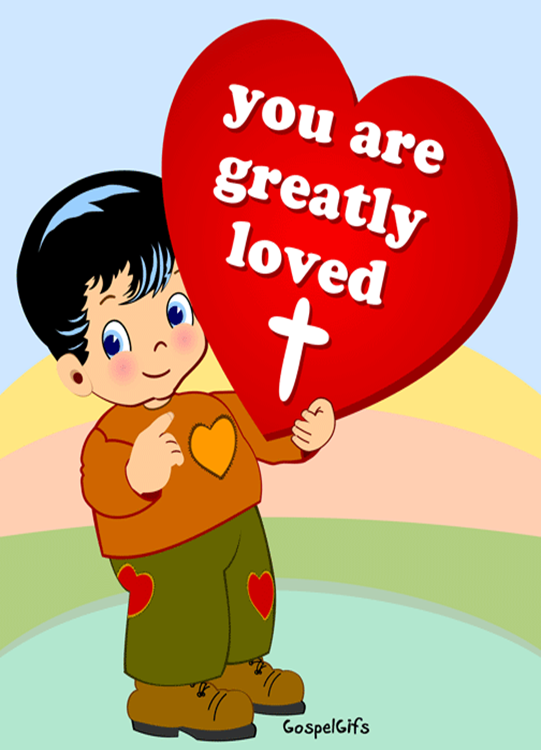 How to Discover   
   Your Child’s   
  Primary Love 
      Language
[Speaker Notes: How to Discover Your Child’s Love Language?]
4.
What are your    
  child’s most 
     frequent 
        complaints?
1. 
How does your child express love to you?
3. 
What are your  
  child’s most often requests?
2. 
How does your child express love to others?
[Speaker Notes: How does your child express love to you? – If your five-to-eight-year-old frequently gives you words of appreciation such as, “Mommy, I loved supper,” or “Daddy, thanks for helping me with my homework,” you can rightly suspect that his primary love language is words of affirmation.
How does your child express love to others? – If your child always wants to take a present to his teacher, this may indicate that his primary love language is receiving gifts.  A child who language is gifts receives tremendous pleasure from getting presents and wants others to enjoy this same pleasure.  He assumes that they will feel what he does when they receive a gift. 
What are your child’s most often requests? – If your child often asks you to play games with her, take a walk together, or sit and read a story to her, she is requesting quality time.  “Mommy, what do you think of my drawing?” or ”Did I play my piece well?” are all requests for words of affirmation.
What are your child’s most frequent complaints? – If your child complains, “You don’t ever have time for me,” or “You always have to take care of the baby,” or “We never go to the park together, he is probably revealing more than a simple frustration at the coming of a new baby.  He is expressing that since the baby arrived, he is feeling less love from you.  In his complaints, he is clearly requesting quality time.]
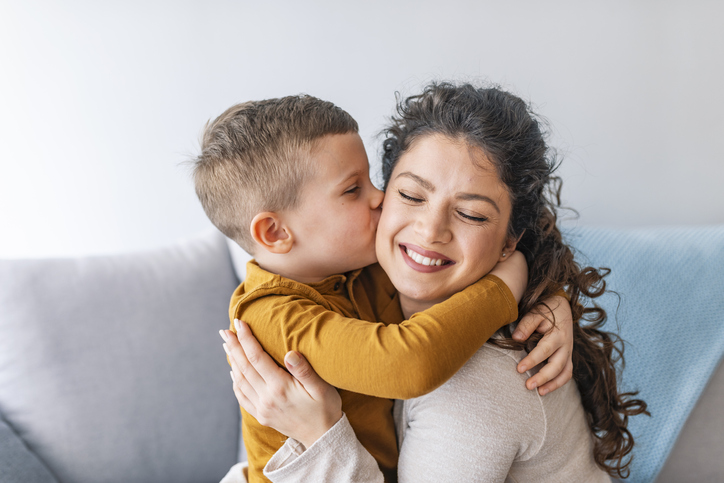 5.  Give Your Child Options
Give your child a choice between two options.   
You may say, “Eric, I am getting off early Thursday afternoon.  Do you want to go fishing or I could help you pick out some new basketball shoes.” 
Watch your child for several weeks of choices.  If they cluster around one of the five love languages, you have likely discovered which one makes him feel more loved.
[Speaker Notes: 5.  Give Your Child Options

Give your child a choice between two options.   
You may say, “Eric, I am getting off early Thursday afternoon.  Do you want to go fishing or I could help you pick out some new basketball shoes.” 
Watch your child for several weeks of choices.  If they cluster around one of the five love languages, you have likely discovered which one makes him feel more loved.]
Learn your children’s love languages, and you’ll discover how to express unconditional feelings of respect, affection and commitment that will resonate in their souls – and inspire them for the rest of their lives
[Speaker Notes: Learn your children’s love languages, and you’ll discover how to express unconditional feelings of respect, affection and commitment that will resonate in their souls – and inspire them for the rest of their lives]